Biblical Dispensationalism
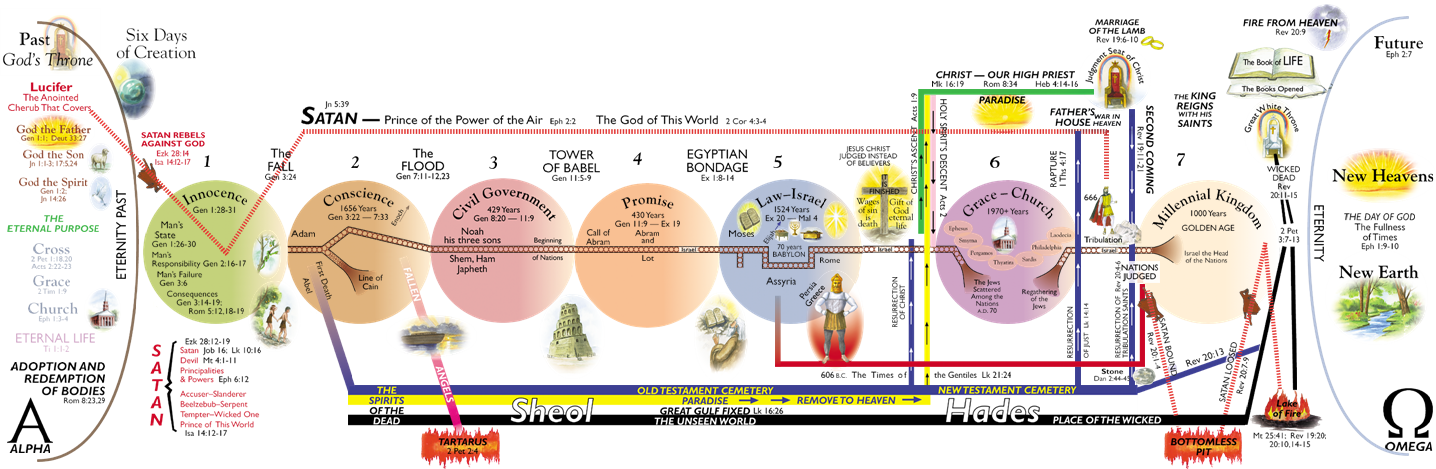 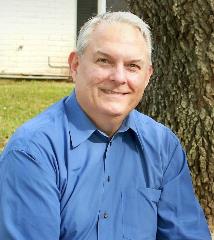 Jim McGowan, MTS, Th.D.
What We’ve Covered So Far
Sessions 1-3:  Introduction to Biblical Dispensationalism
Important Assumptions and Prerequisites
The Inspiration & Authority of Scripture
Definition of Biblical Dispensationalism
Biblical Dispensationalism is a theological system that emphasizes a CONSISTENT literal interpretation of the Bible, (including prophecy); recognizes a distinction between Israel and the church; and organizes the Bible into different dispensations, administrations, or economies.
What We’ve Covered So Far
Sessions 4-7: History of Biblical Dispensationalism
The Early Church
Justin Martyr – (A.D. 110–165) 
Irenaeus – (A.D. 110–165)
Clement of Alexandria – (A.D. 150–220)
Augustine – (A.D. 354–430)
The Alexandrian Abdication
Two schools of opposing hermeneutical thought (Antiochian and Alexandrian) developed ~200 years after Christ, that greatly  impacted the church for future generations.
What We’ve Covered So Far
Sessions 4-7: History of Biblical Dispensationalism
The Dark Ages
Lasted from the 4th to the 16th centuries (1200 yrs.)
Obsolescence of prophetic studies
Domination of Augustinian Amillennialism
Only one church: Roman Catholicism
The Bible is removed from the people
Illiteracy
Mass read in Latin
Church in need of rescue
What We’ve Covered So Far
Sessions 4-7: History of Biblical Dispensationalism
Positive Contributions of the Reformers 
Emphasis on literal interpretation
Denunciation of allegorization
Rejection of church tradition as a guide
Priesthood of all believers
Bible translations
Literacy
Five solas
Rejection of celibacy of the priesthood
What We’ve Covered So Far
Sessions 4-7: History of Biblical Dispensationalism
The Reformers’ Incomplete Reforms
Selective literalism
“Irresponsibly” dealt with eschatology
Retained and Perpetuated Augustinian Amillennialism
Perpetuated Roman Catholicism’s Errors
Wanted to ‘reform’ not leave the Church
Infant baptism / Consubstantiation
Church = the earthly kingdom / Anti-Semitism
What We’ve Covered So Far
Sessions 4-7: History of Biblical Dispensationalism
Contemporary Reformation Theology
Erroneously assumes no further theological progress to be made.
Has Frozen theological progress: Creeds and confessions = authority rather than Scripture. 
Augustinian Amillennialism fossilized into RT.
Eschatological texts are Commonly Allegorized (Zech. 14:4; Rev. 21-22; Ezek. 40-48)
Inconsistent literal hermeneutic.
What We’ve Covered So Far
Sessions 4-7: History of Biblical Dispensationalism
Dispensationalism's Contribution
Dispensational movement
Dispensational Systematized in 19th century
Key Dispensational Leaders
Reformers’ hermeneutic applied to the whole bible
Retrieved key doctrines: Chiliasm (Millennialism), Israel-church distinction, Pretribulationalism
What We’ve Covered So Far
Sessions 8-10:	False Charges - Biblical Dispensationalism 
Dispensationalists Teach More Than One Way of Salvation.
Dispensationalists are Guilty of Antinomianism
Dispensationalists Teach that the Sermon on the Mount is Not for the Church Today – “TRUE” and “FALSE”!
Dispensationalists Teach that the Death of Christ was an Afterthought and that the Church is "Plan B" in God's program.
What We’ve Covered So Far
Sessions 8-10:	False Charges - Biblical Dispensationalism 
Dispensationalism is a ‘New’ doctrine.
Dispensationalism Teaches a ‘Secret Rapture’.
Dispensationalism falsely claims that God made a bona fide offer of the Kingdom to Israel.
Dispensationalists revere C. I. Scofield but he was an immoral man, not qualified to be a spiritual leader.
END OF REVIEW
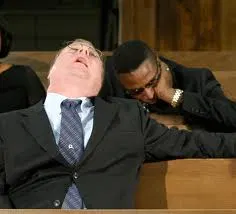 FINALLY
ATTENTION!
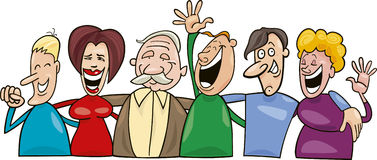 THAT WAS YOUR 1ST LAUGH BREAK FOR THE EVENING!
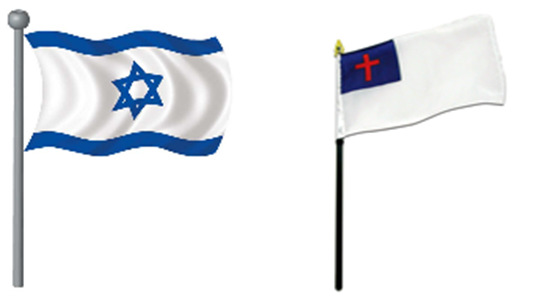 Biblical Dispensationalism
Session 11
Israel and the Church
“Proper” Hermeneutics
– a CONSISTENTLY literal, or normal, interpretive grid which attaches to every word the same meaning that it would have in normal usage, whether in speaking, writing, or thinking.  Often referred to as the “Literal, Historical, Grammatical,” method of interpretation.
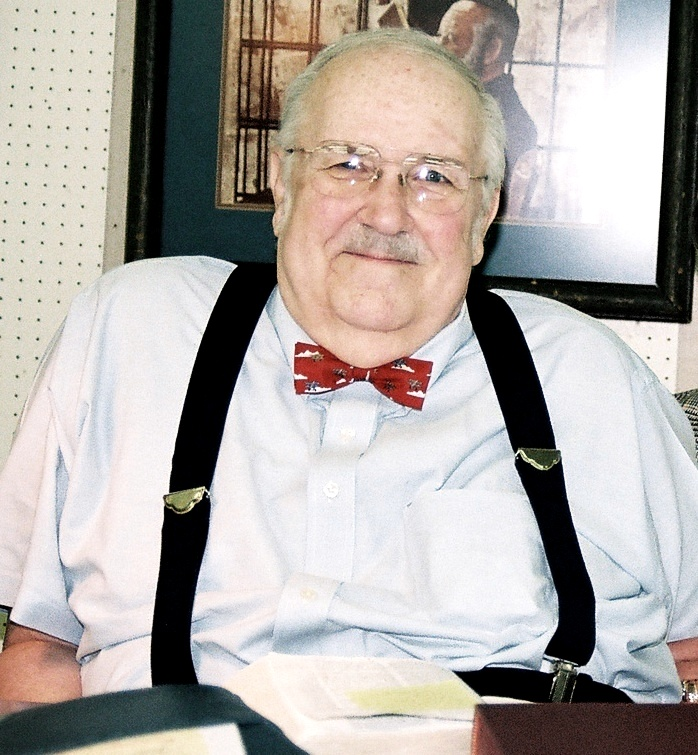 “Proper” Hermeneutics
Scripture interprets Scripture.
The meaning of words is to be established by their usage.
Context must be taken into account.
A grammatico-historical interpretation must be used.
The interpreter must begin assuming literal or normal interpretation in a passage unless otherwise indicated by common linguistic sense.
Figurative language such as poetry, figures of speech, metaphors, similes and illustrations attempt to convey very actual, even literal concepts.
Couch, M. (2000). An Introduction to Classical Evangelical Hermeneutics, A Guide to the History and Practice of Biblical Interpretation. Grand Rapids, MI: Kregel Publications.
[Speaker Notes: The Bible is a closed volume of literature, having a cohesive historical context that is obviously differentiated from all other writings.
The Holy Spirit chose human language to convey the Word of God. Thus, an ordinary use of language conveys to us what God wants us to know.
Words and thoughts must be understood within the setting, the time frame, the mood of the moment, the culture, etc.
A mastery of the historical setting and of the grammar used is imperative to comprehending the sense of a given sentence or paragraph.
Behind the poetry are literal concepts that in turn give meaning to the poetic language, i.e., “the hills skipped like lambs”
The Biblical interpreter must use common sense in interpreting figurative language.]
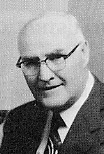 “Proper” Hermeneutics
THE “GOLDEN” RULE OF INTERPRETATION
When the plain sense of Scripture makes common sense, seek no other sense; therefore, take every word at its primary, ordinary, usual, and literal meaning unless the facts of the immediate context, studied in the light of related passages and axiomatic and fundamental truths, clearly indicate otherwise. – David L. Cooper
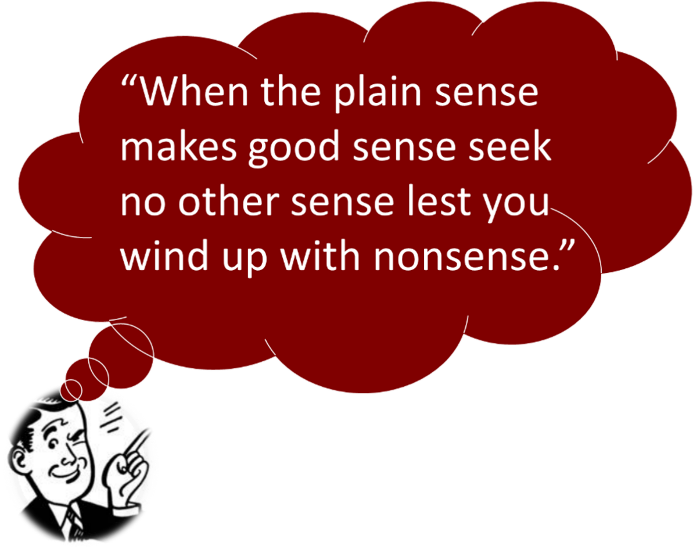 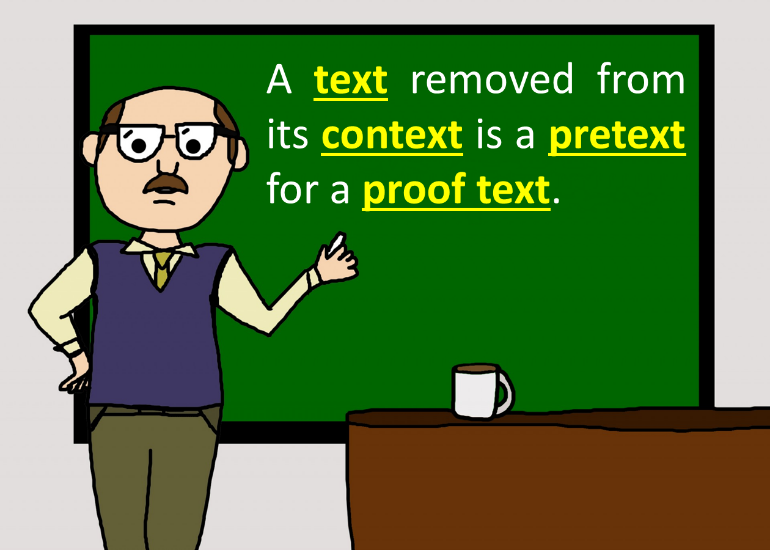 “Proper” Hermeneutics
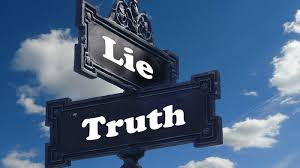 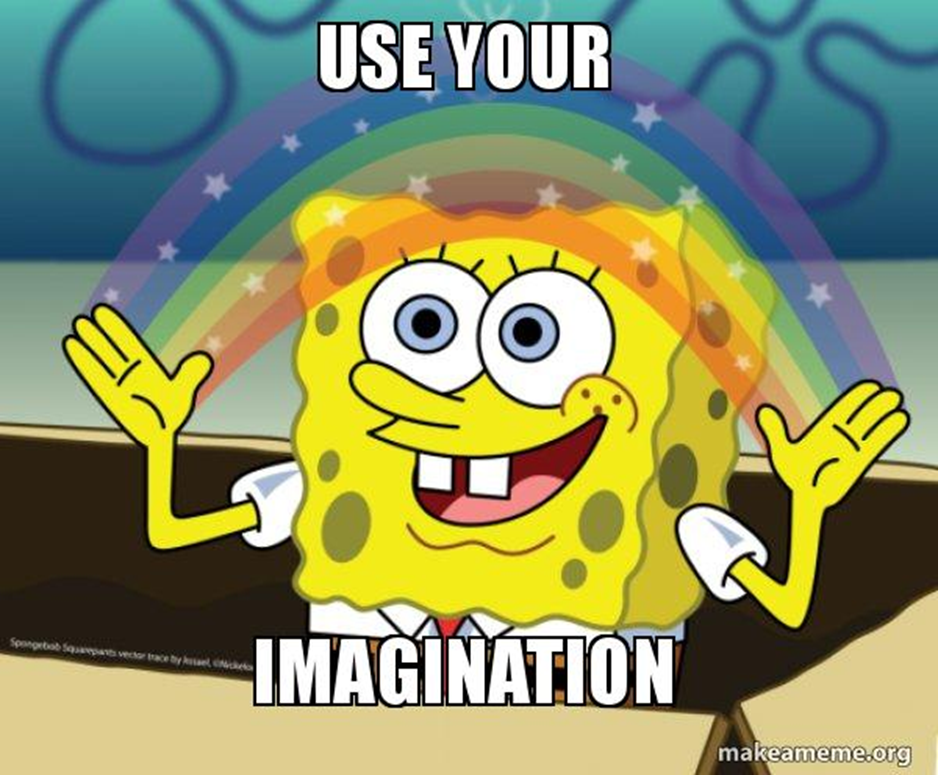 “The one who spiritualizes tells spiritual lies.”
“Proper” Hermeneutics
Biblical Dispensationalism is a theological system that emphasizes a CONSISTENT literal interpretation of the Bible, (including prophecy); recognizes a distinction between Israel and the church; and organizes the Bible into different dispensations, administrations, or economies.
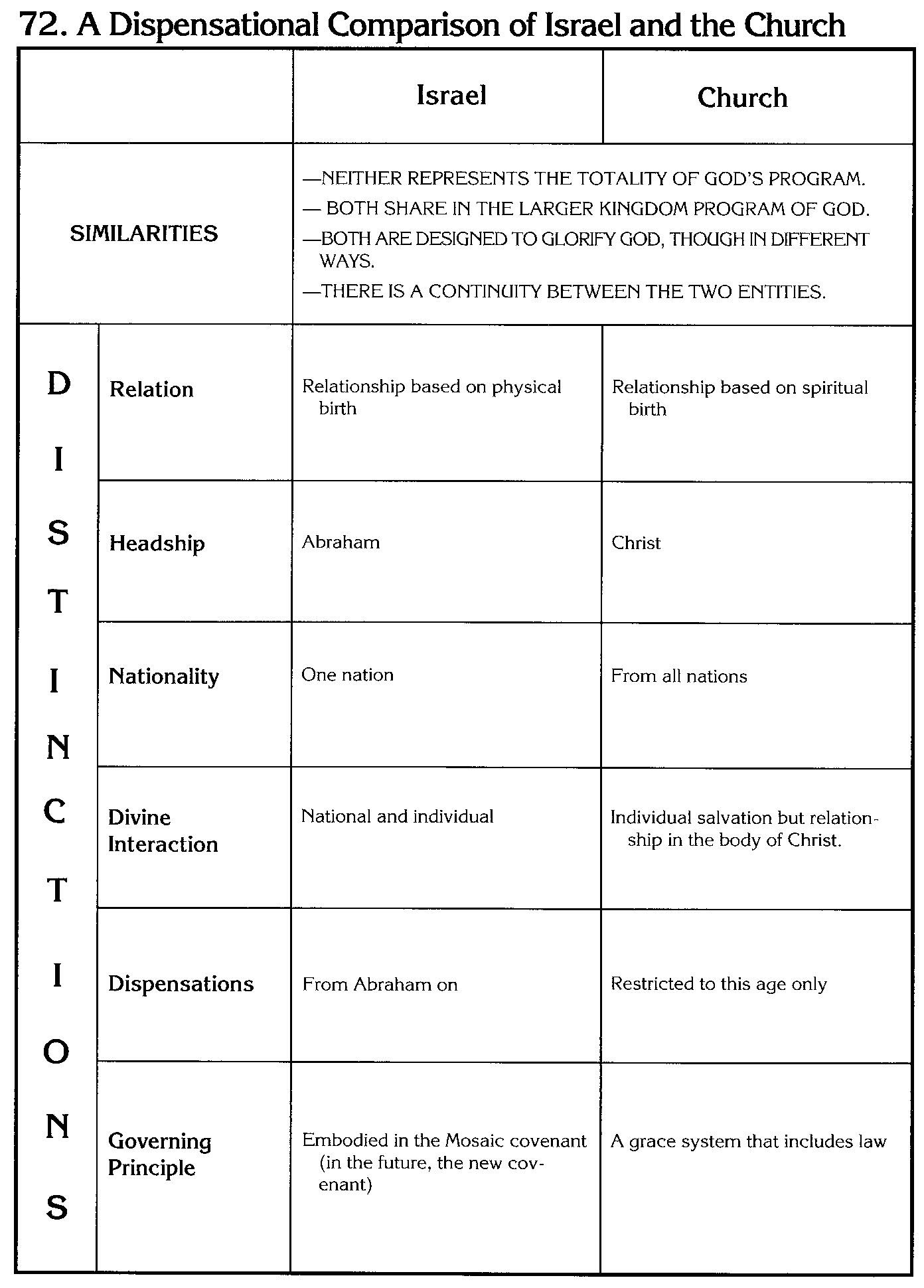 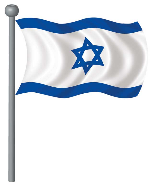 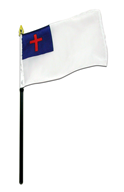 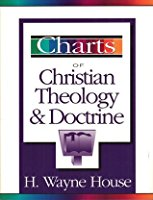 “Proper” Hermeneutics
Do biblical distinctions such as clarity of Identities & Relationships, ‘Really’ Matter?
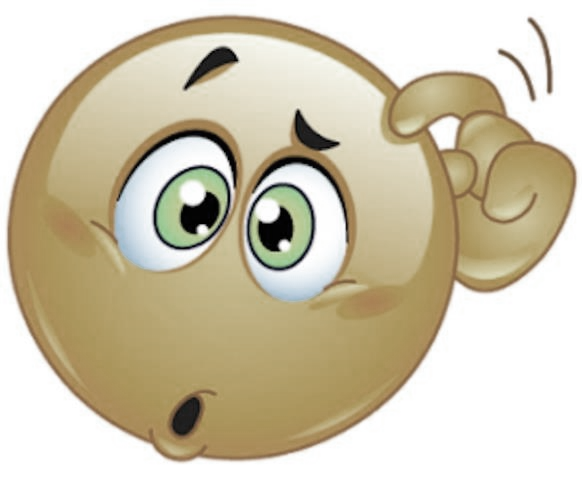 “Proper” Hermeneutics
Do biblical distinctions such as clarity of Identities & Relationships, ‘Really’ Matter?
My Wife
My Daughters.
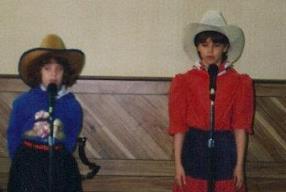 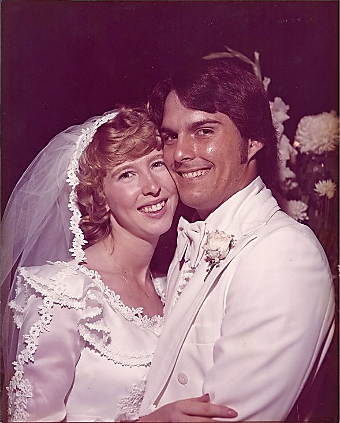 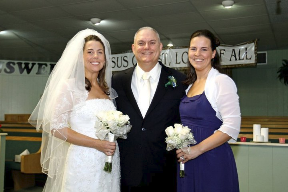 [Speaker Notes: B. Does This Really Matter? 
My wife and my daughters.  Wife born in Houston, TX – Two daughters born in Houston, TX
Three females… one’s a wife, and two are daughters.
All born in the same city and state
All are part of the same family
All at one point had the same last name.  
There’s a lot alike here isn’t there?  And I love all three of them.
But it’s very important that I make a distinction regardless of what I see in common!  If I fail to make the appropriate distinctions in spite of what is in common we’re going to have some big problems!  
I can guarantee you that if I don’t keep the proper distinctions with regard to other women and my wife,… [CLICK HERE]
NEXT SLIDE]
“Proper” Hermeneutics
Do Distinctions such as clarity of Identities & Relationships, ‘Really’ Matter?
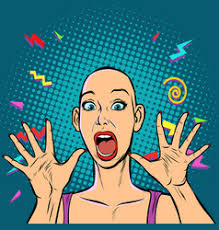 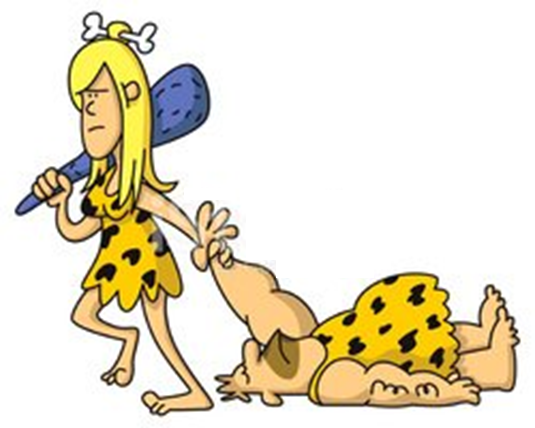 [Speaker Notes: …she’s promised me that she will pluck that other woman baldheaded…She didn’t mention what she would do to me, [CLICK HERE] but…you get the idea.

NEXT SLIDE]
ATTENTION!
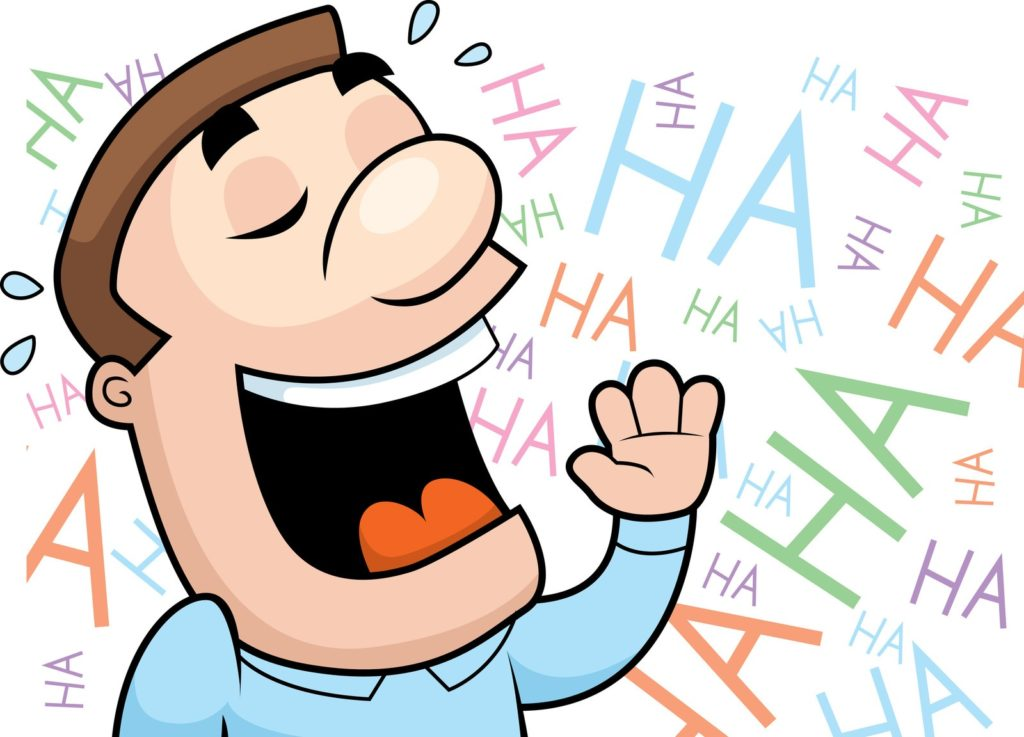 THAT WAS YOUR FINAL LAUGH BREAK FOR THE EVENING!
“Proper” Hermeneutics
Do Distinctions such as clarity of Identities & Relationships, ‘Really’ Matter?
ABSOLUTELY!
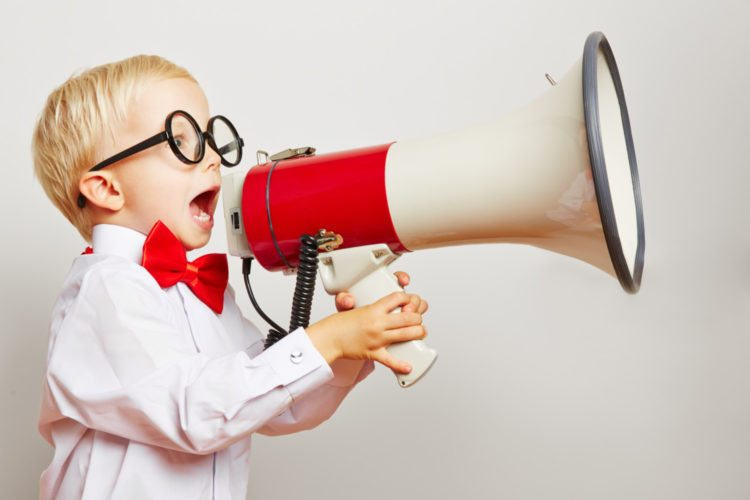 [Speaker Notes: So, it’s very important then, in spite of what is in common, to see biblical distinctions and it matters greatly that we understand identities and relationships not only in our present earthly existence, but also in eternity. 

NEXT SLIDE]
“Proper” Hermeneutics
Do Distinctions such as clarity of Identities & Relationships, ‘Really’ Matter?
[Speaker Notes: CHART - *Discontinuity - clearly identifiable differences of characteristics]
[Speaker Notes: CHART - Discontinuity Between Israel & the Church]
[Speaker Notes: CHART - A Comparison of the Olivet and Upper Room Discourses]
[Speaker Notes: CHART - Discontinuity Between Israel & the Church]
Israel and the Church
Comparison and Contrast
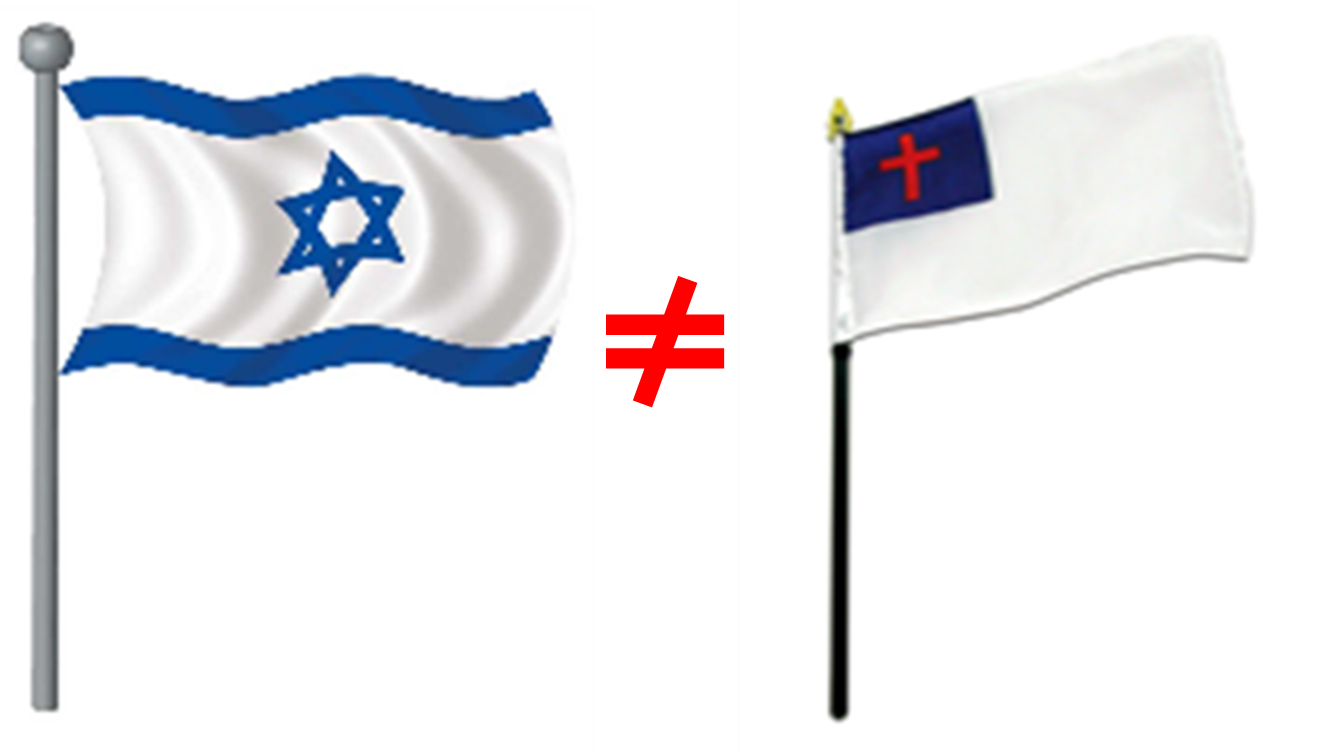 http://www.middletownbiblechurch.org/dispen/israelch.htm
[Speaker Notes: CHART - Israel and the Church Comparison and Contrast]
[Speaker Notes: Hebrews 4:9-11 - The Sabbath rest in view here is still future and is the rest (inheritance) that every generation of believers and every individual believer enters into when he or she, like God, faithfully finishes his or her work. …we Christians will enter into our rest when we receive our inheritance from Jesus Christ at His judgment seat (2 Cor. 5:10). Constable, T. (2003).  (Heb 4:9). Galaxie Software.]
Israel and the Church
Lewis Sperry Chafer’s 24 contrasts
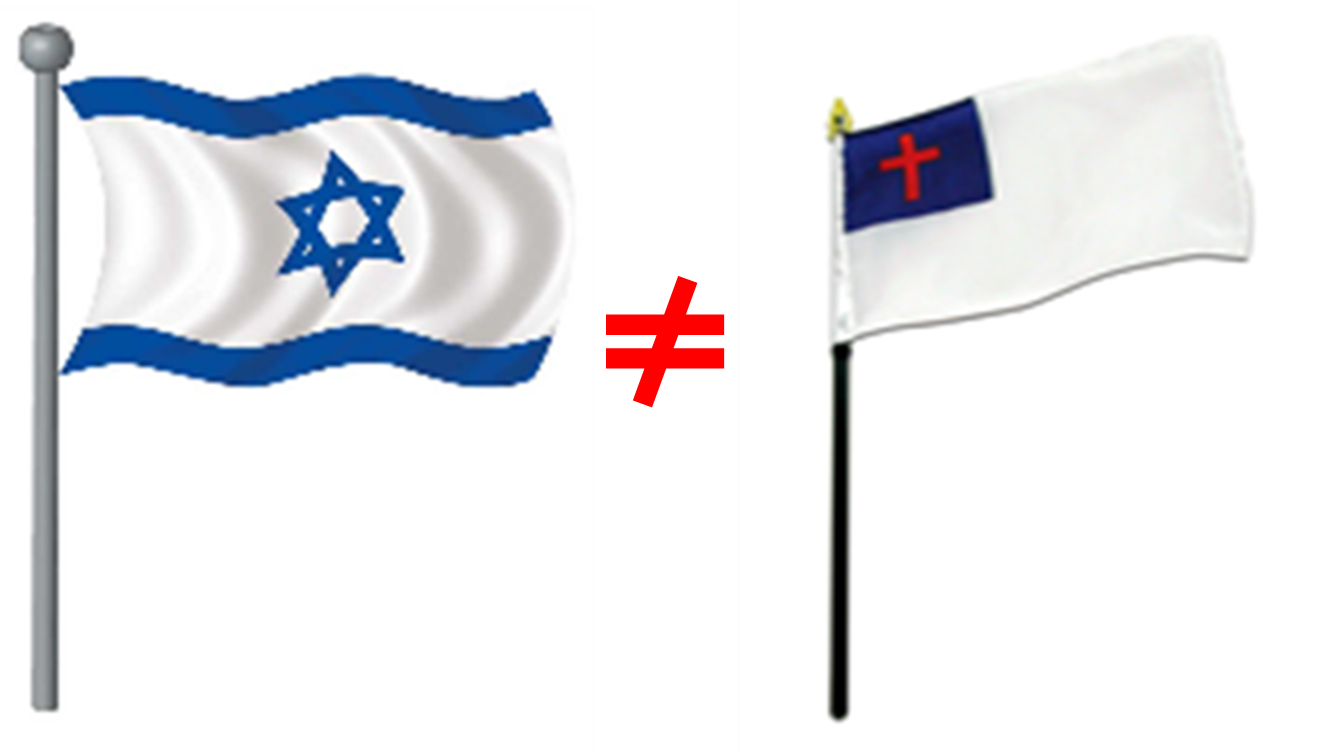 [Speaker Notes: CHART - Lewis Sperry Chafer’s 24 contrasts]
LEWIS SPERRY CHAFERSYSTEMATIC THEOLOGYVolume FourECCLESIOLOGY ● ESCHATOLOGY
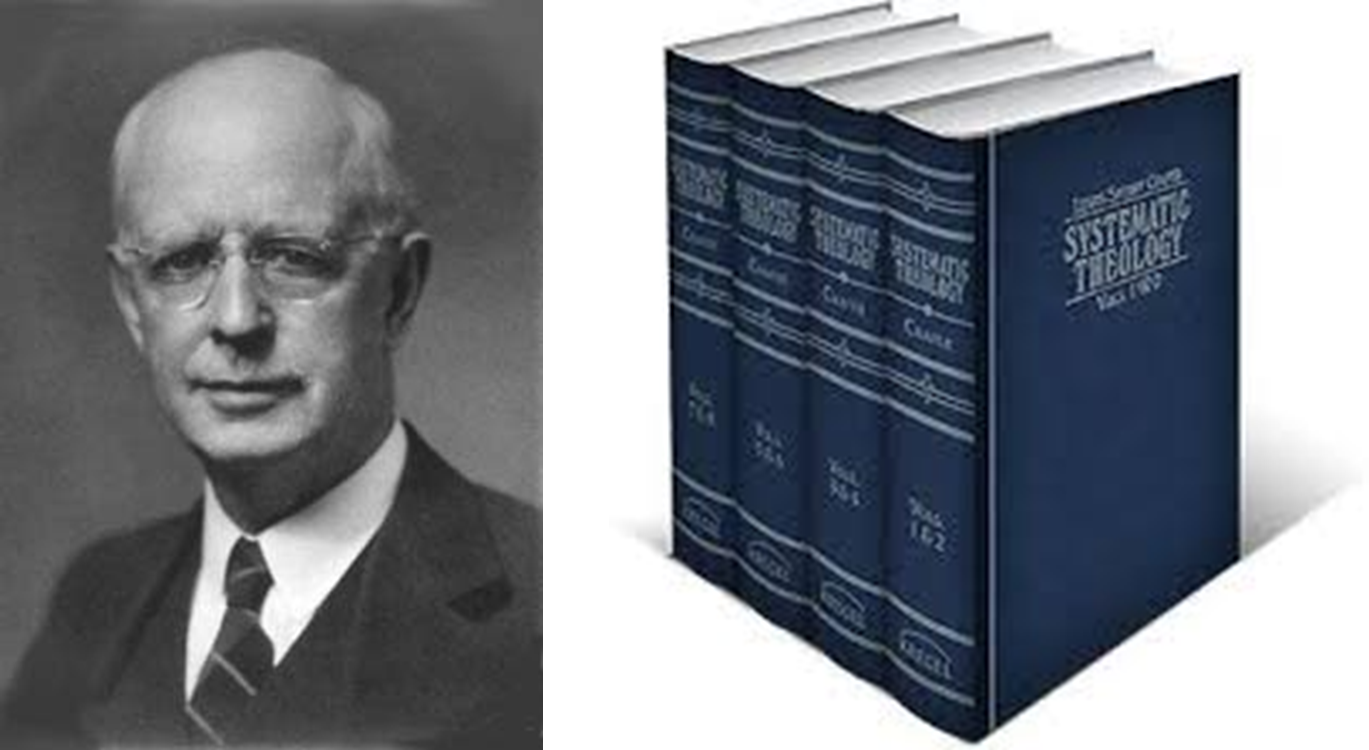 CONCLUSION
“Proper” Hermeneutics
Are there legitimate, identifiable, distinctions between Israel and the Church?
YES!
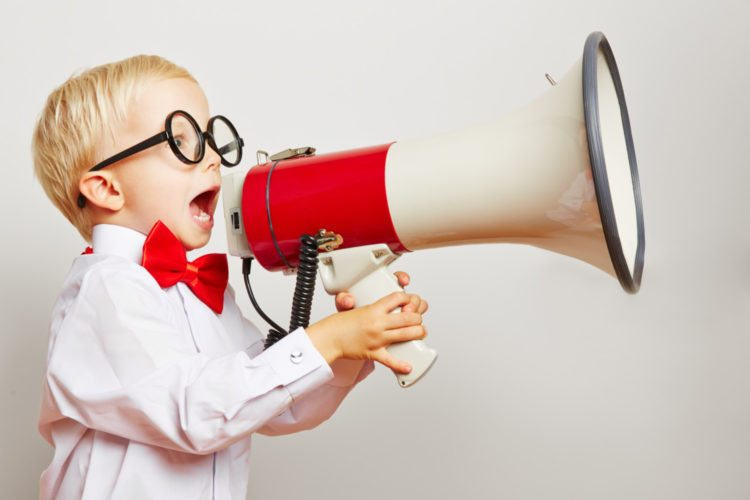 [Speaker Notes: NEXT SLIDE]
ISRAEL IS NOT THE CHURCH
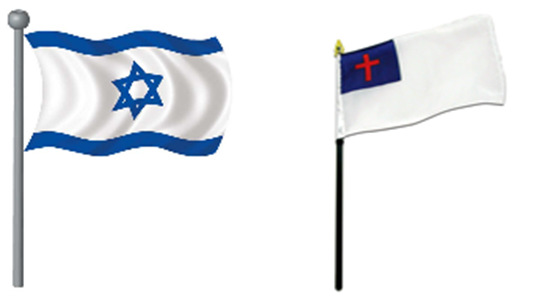 THE CHURCH IS NOT ISRAEL
Biblical DispensationalismSession 12
What is a Dispensation?
The 8 Biblical Covenants
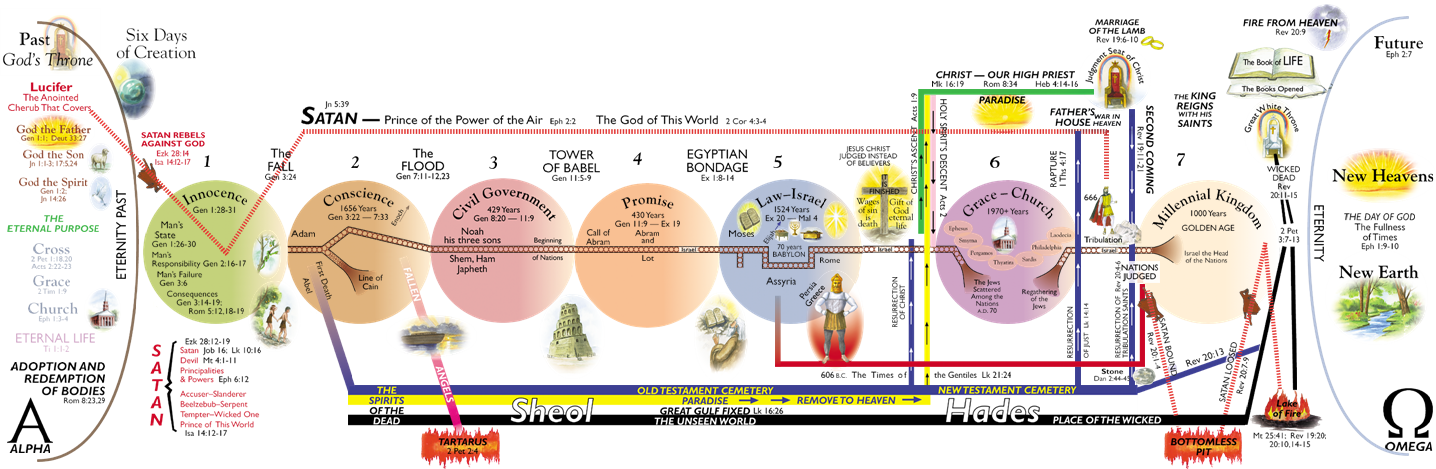 [Speaker Notes: NEXT SESSION 12 

What is a Dispensation?
The 8 Biblical Covenants]
Resources
Alva J. McClain, Law & Grace, Moody, 1967 978-088469-001-6
Charles C. Ryrie, Dispensationalism, Moody, 2007, 080242189X
Christopher Cone, gen. ed., Dispensationalism Tomorrow & Beyond, Tyndale Seminary Press, 2008 9780981479101
Christopher Cone, gen. ed., An Introduction To The New Covenant, Tyndale Seminary Press, 2013, 9781938484100
Walvoord, J. F., The Prophecy Knowledge Handbook. Wheaton, IL: Victor Books. 1990. 
Lewis S. Chafer, Major Bible Themes, Zondervan, 1974, 0-310-22390-3
Mike Stallard, gen .ed., Dispensational Understanding of the New Covenant, Regular Baptist Books, 2012, 9781607764946
Paul Enns, The Moody Handbook of Theology, Moody 1989, 
Renald E. Showers, There Really Is A Difference, Friend of Israel Gospel Ministry, 1990, 0915540509
Rene Pache, The Inspiration and Authority of Scripture, Sheffield Pub Co, 1992
Roy B. Zuck, Basic Bible Interpretation, SP Publications, 1991
Charting the End Times CD-Rom: A Visual Guide to Understanding Bible Prophecy, ISBN-10: 0736917624
Materials from:
Dr. Andy Woods, Sugar Land Bible Church, www.slbc.org 
Dr. Vern Peterman, Holly Hills Bible Church, www.hollyhillsbiblechurch.org 
George Zeller, Middletown Bible Church, www.middletownbiblechurch.org
Ed Allsteadt, Sugar Land Bible Church, www.slbc.org